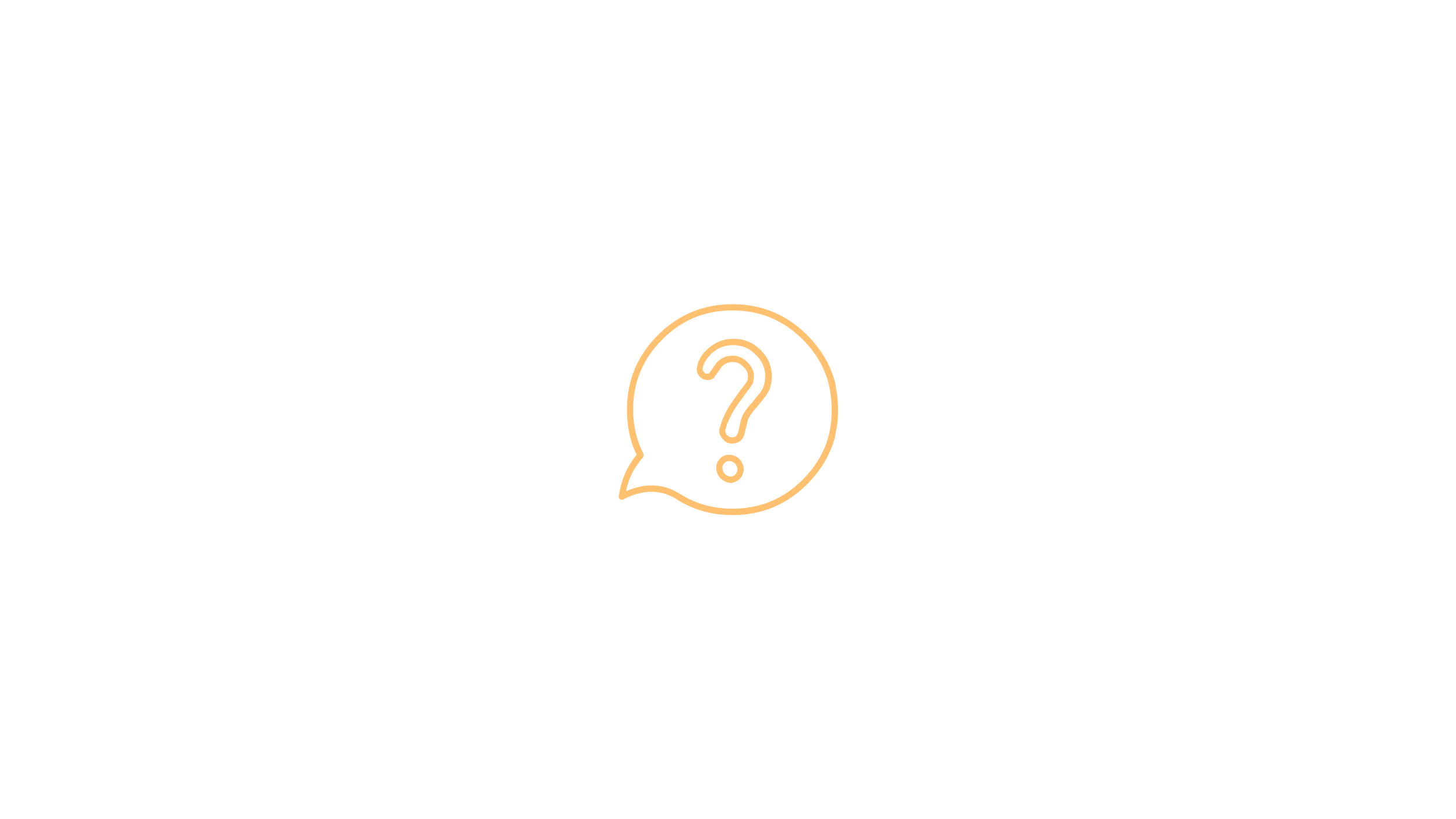 Är det en hund eller en varg på bilden?
Räkna hur många du gissar rätt!
DE STORA ROVDJUREN PÅ SPÅRET
1
Fråga 1
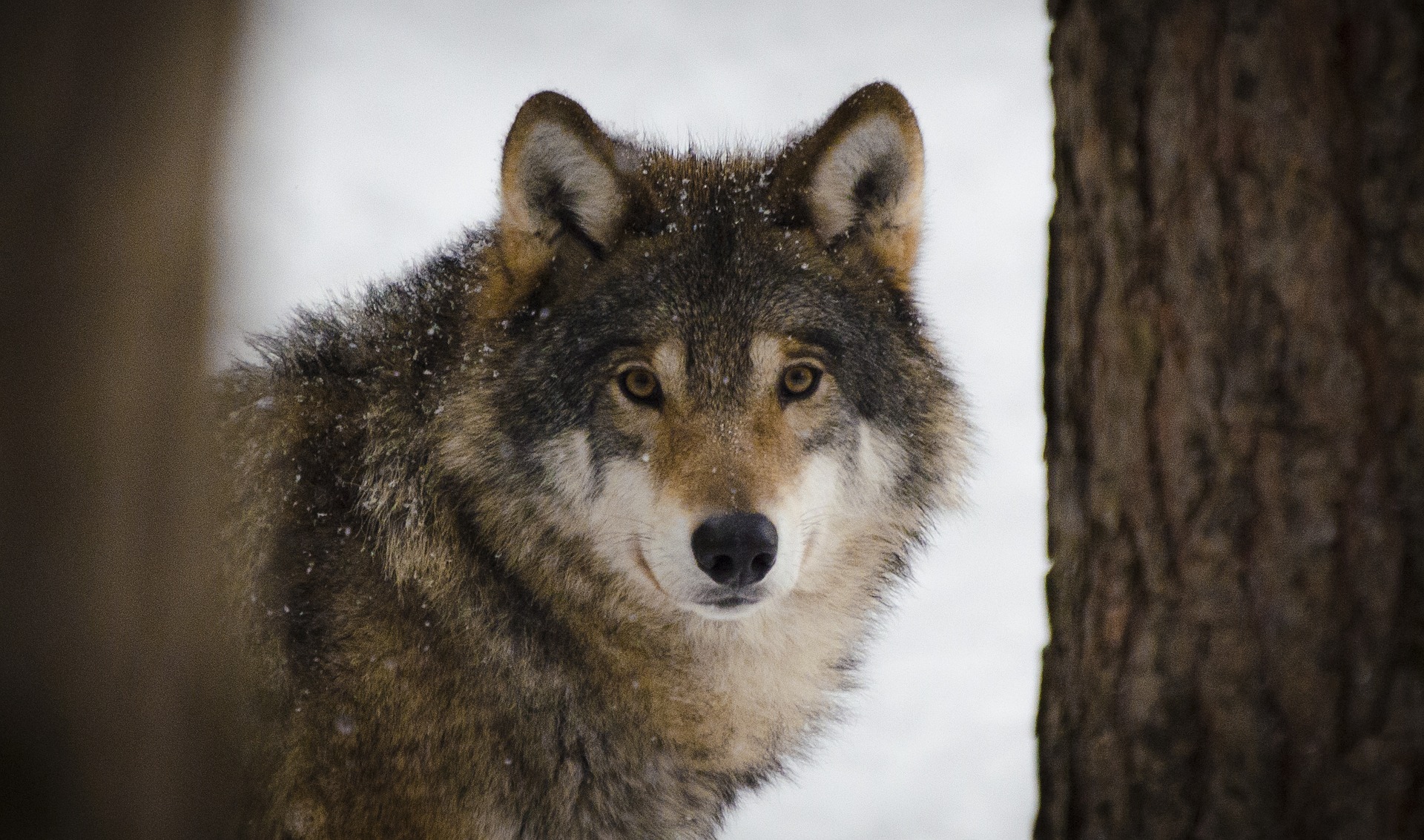 © Pixabay.com
DE STORA ROVDJUREN PÅ SPÅRET
2
[Speaker Notes: Rätt svar: varg.

Bilden är tagen på ett zoo.]
Fråga 2
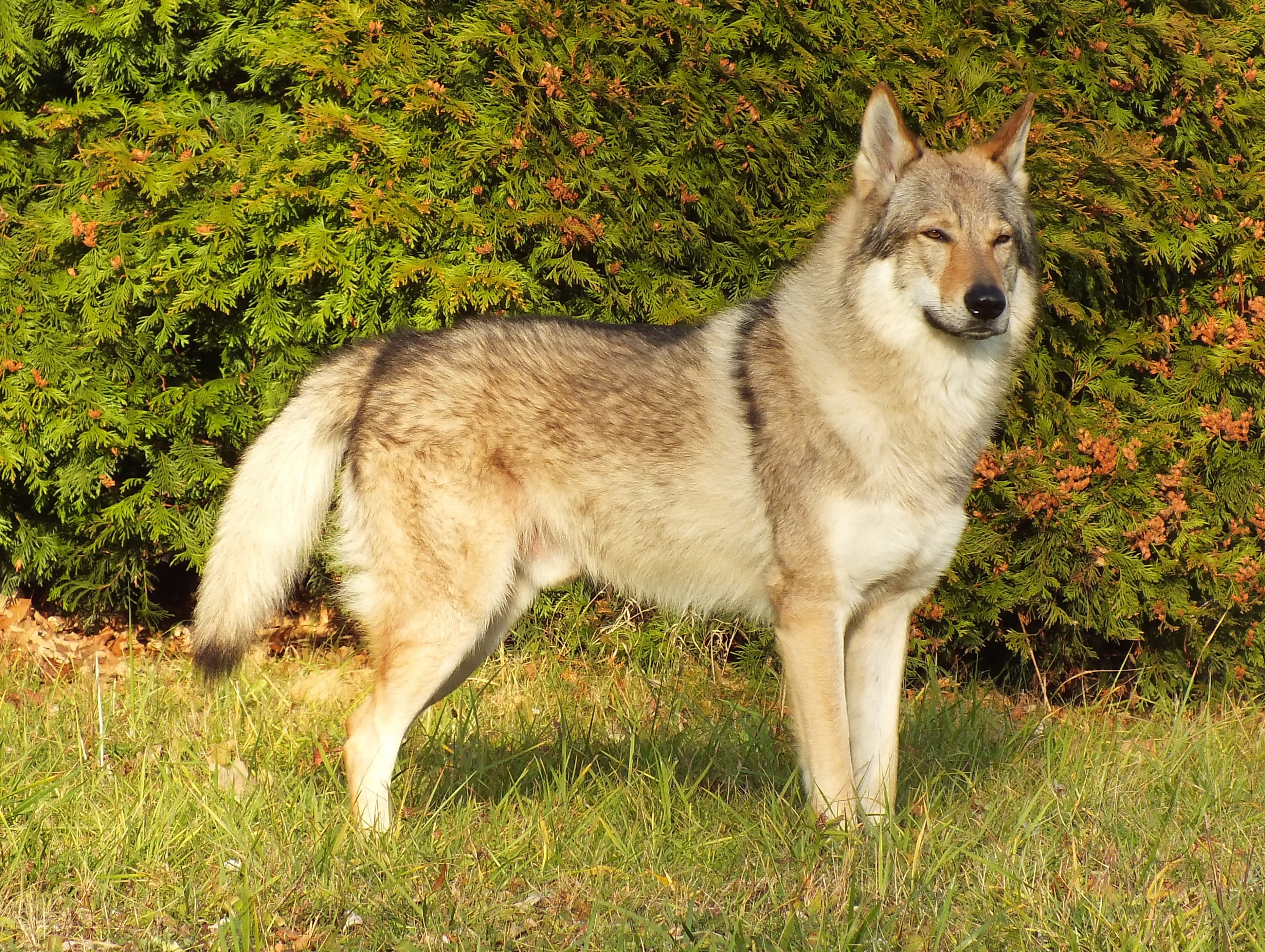 © wilczakrew, CC BY-SA 3.0, https://commons.wikimedia.org/w/index.php?curid=30422194
3
[Speaker Notes: Rätt svar: hund.

Hunden på bilden är av rasen ceskoslovenský vlcak, som uppstod på 1950-talet genom korsning av varg och hund.]
Fråga 3
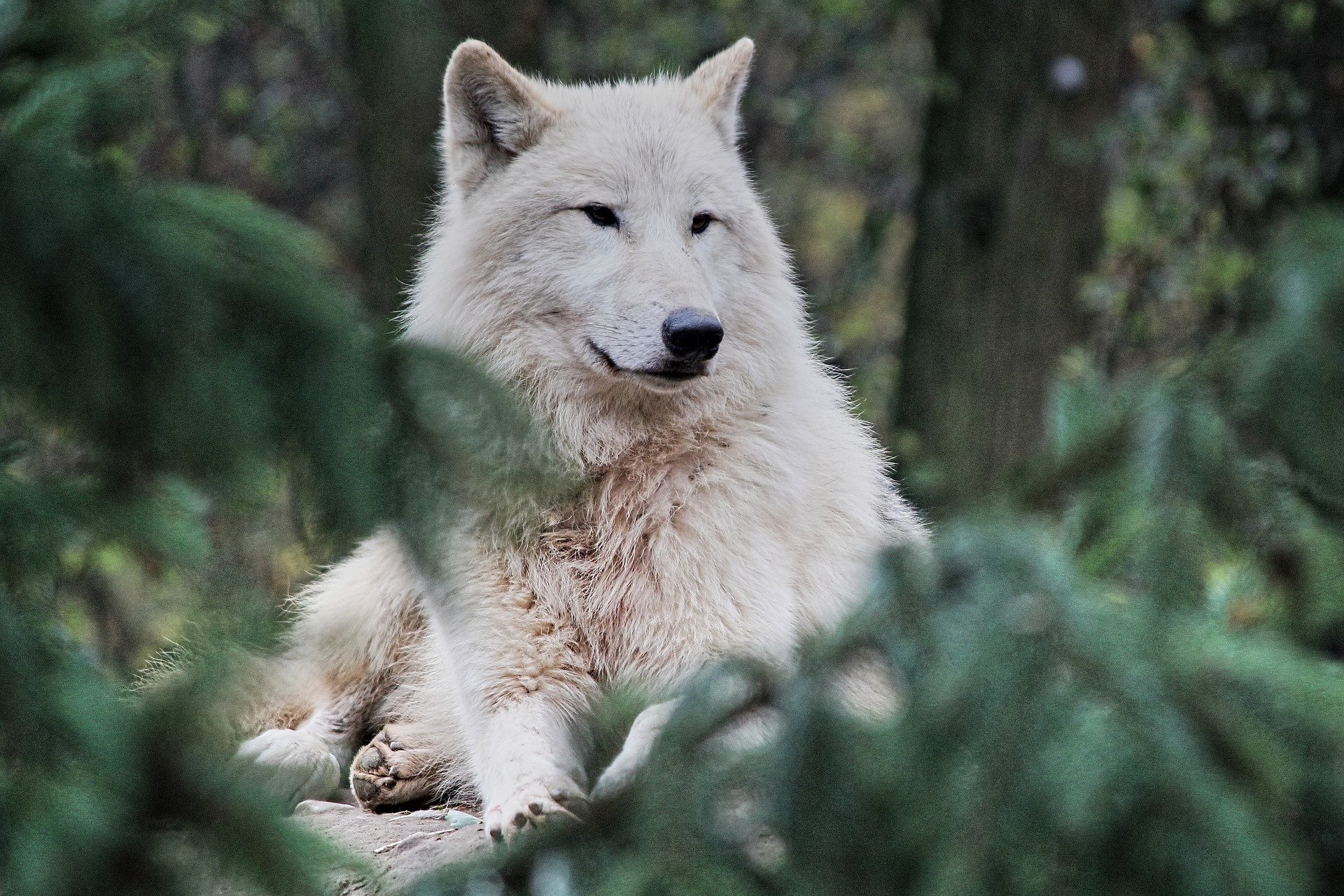 © Pixabay.com
DE STORA ROVDJUREN PÅ SPÅRET
4
[Speaker Notes: Rätt svar: varg.

Bilden är tagen på ett zoo. Det finns inga vita vargar i Finland. Vargen på bilden är en polarvarg, eller en så kallad grönlandsvarg. Det finns polarvargar i Nordamerika och på Grönland.]
Fråga 4
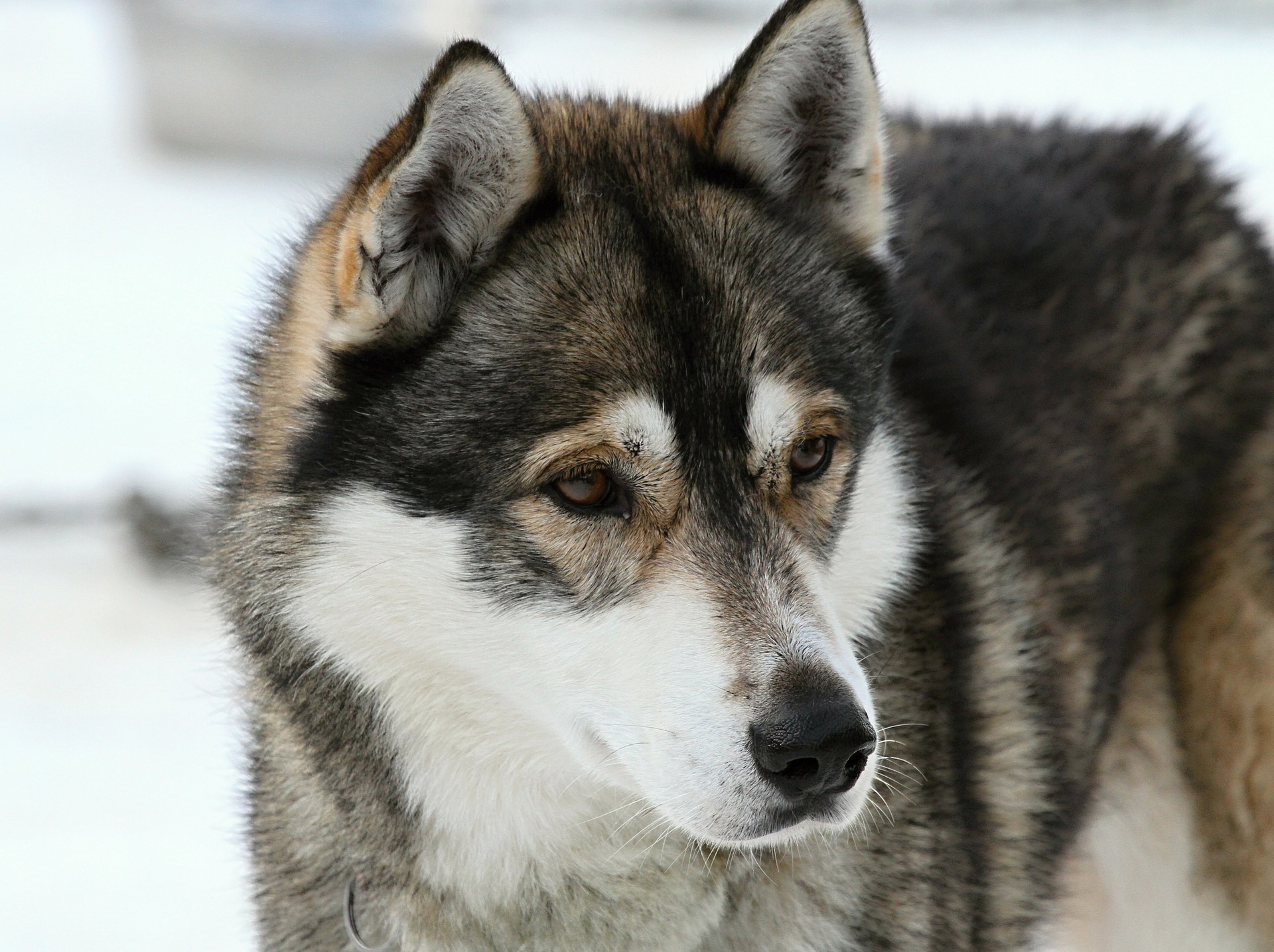 © Pixabay.com
DE STORA ROVDJUREN PÅ SPÅRET
5
[Speaker Notes: Rätt svar: hund.

Hunden på bilden är en siberian husky. Den är framavlad som draghund.]
Fråga 5
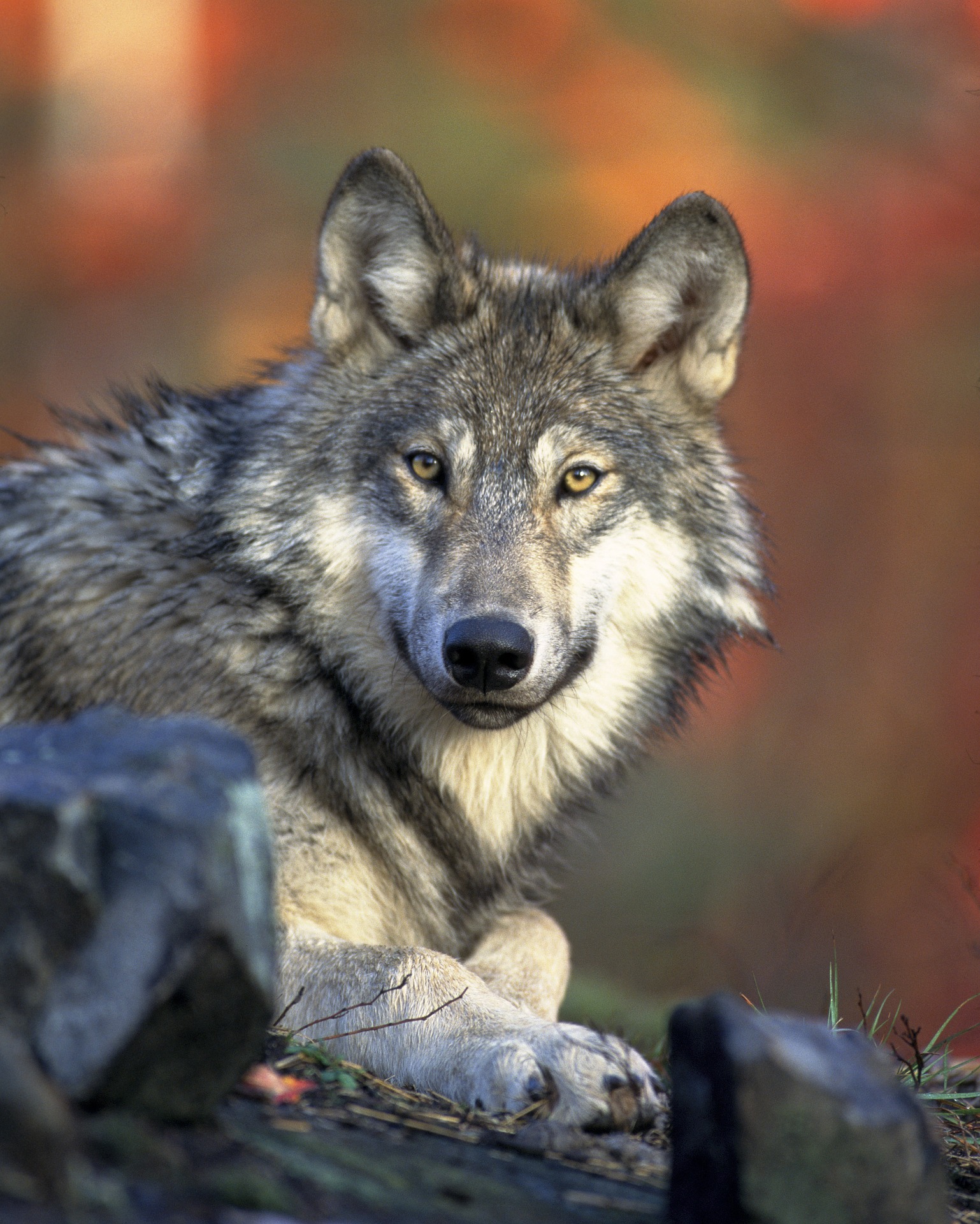 © Pixabay.com
DE STORA ROVDJUREN PÅ SPÅRET
6
[Speaker Notes: Rätt svar: varg.]
Fråga 6
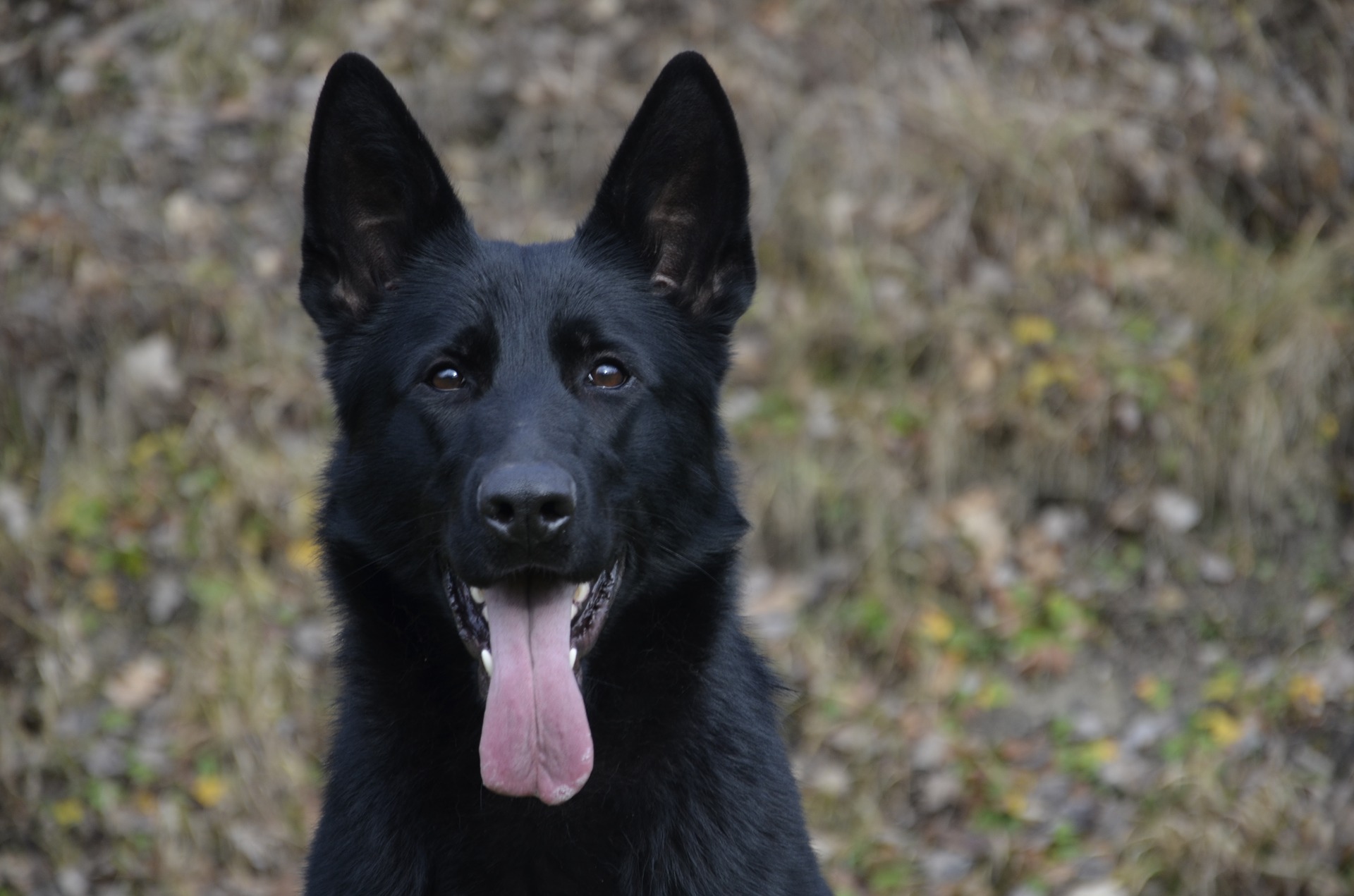 © Pixabay.com
DE STORA ROVDJUREN PÅ SPÅRET
7
[Speaker Notes: Rätt svar: hund.

Hunden på bilden är en svart schäfer.]
Fråga 7
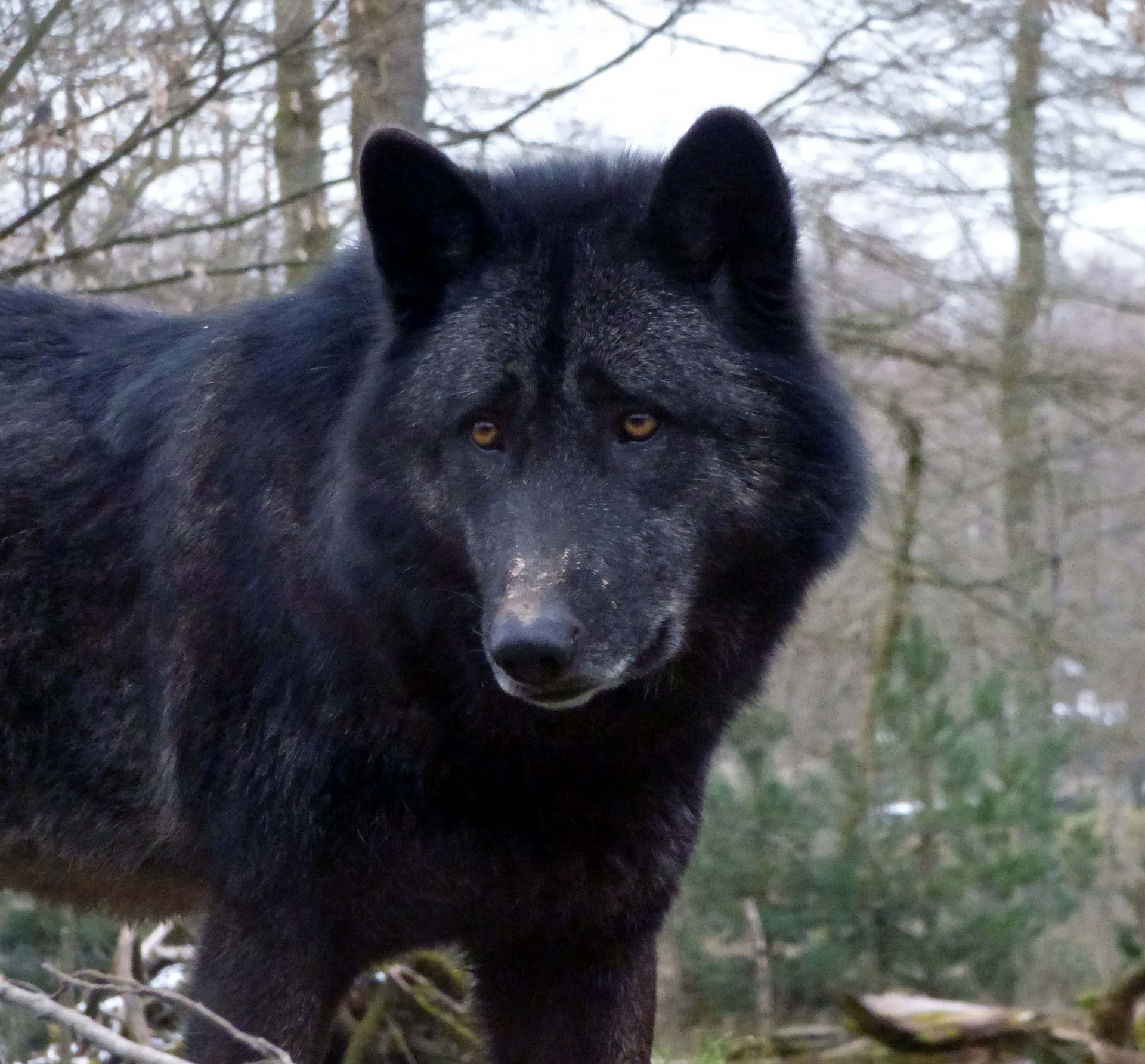 © Pixabay.com
DE STORA ROVDJUREN PÅ SPÅRET
8
[Speaker Notes: Rätt svar: varg.

Vargar kan också vara svarta till färgen. I Finland har inga svarta vargar påträffats, de är vanligast i Nordamerika.]
Fråga 8
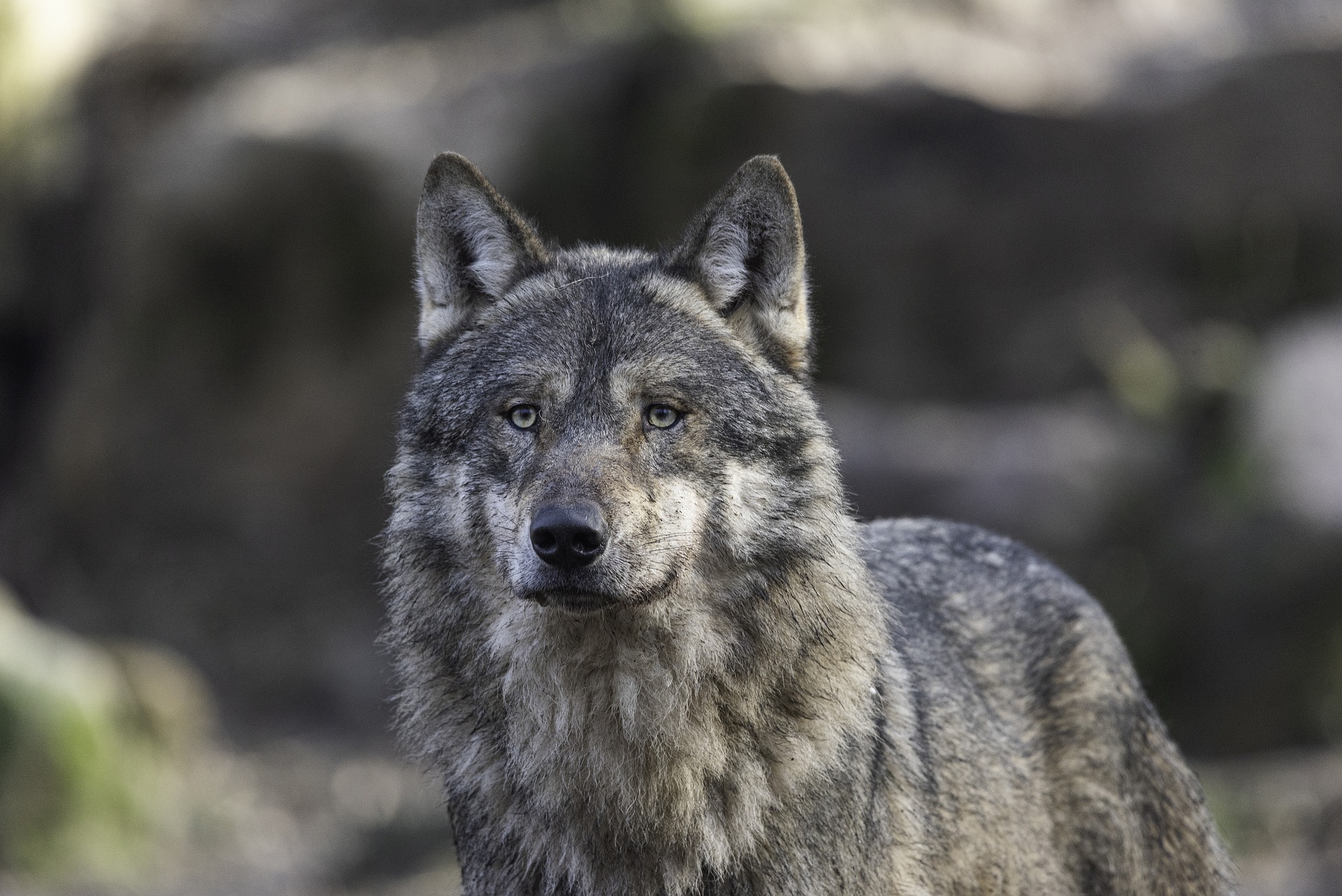 © Pixabay.com
DE STORA ROVDJUREN PÅ SPÅRET
9
[Speaker Notes: Rätt svar: varg.]
Fråga 9
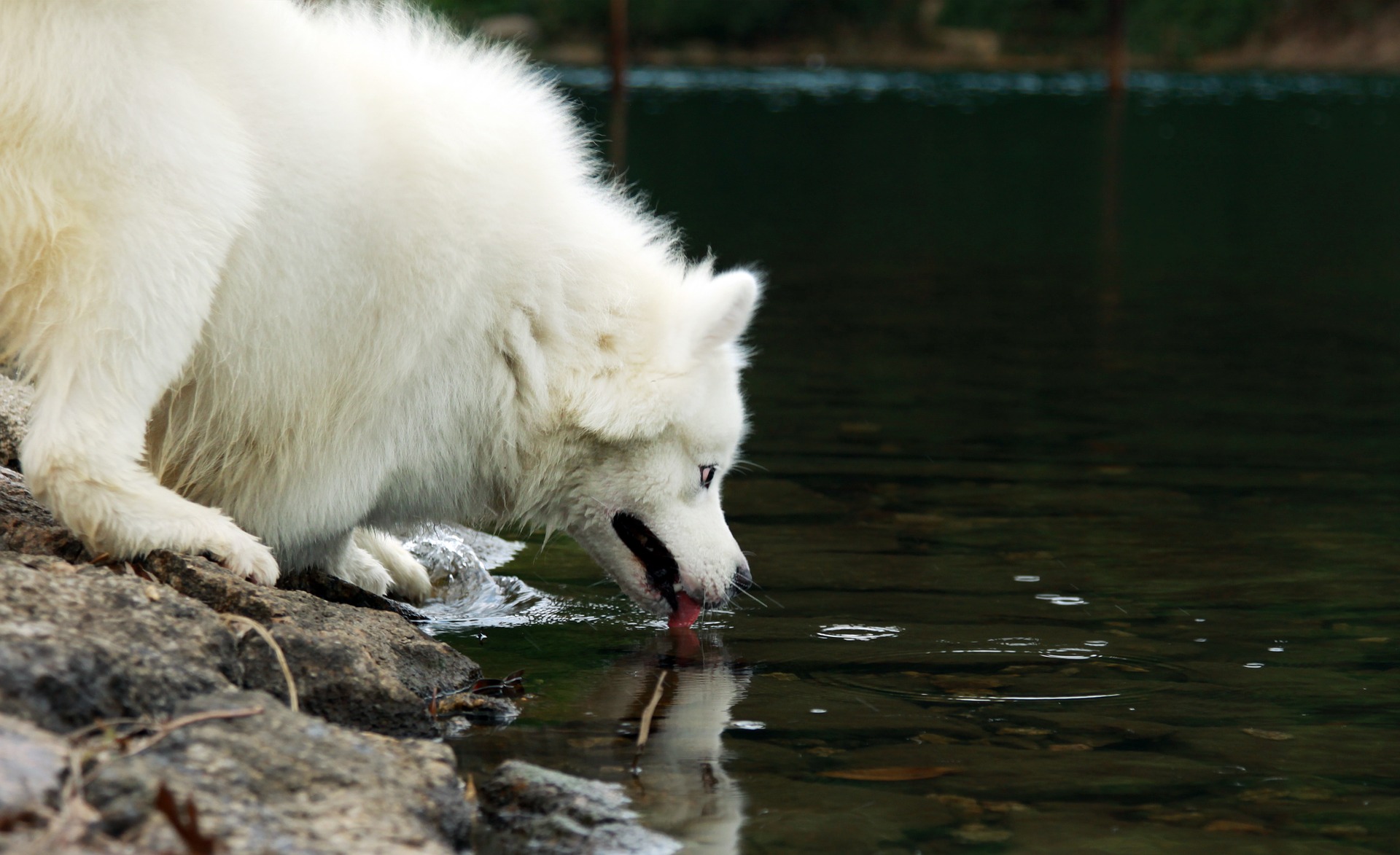 © Pixabay.com
DE STORA ROVDJUREN PÅ SPÅRET
10
[Speaker Notes: Rätt svar: hund.

Den törstiga hunden på bilden är av rasen samojedhund. Samojeden är en uthållig hund som använts exempelvis som draghund.]
Fråga 10
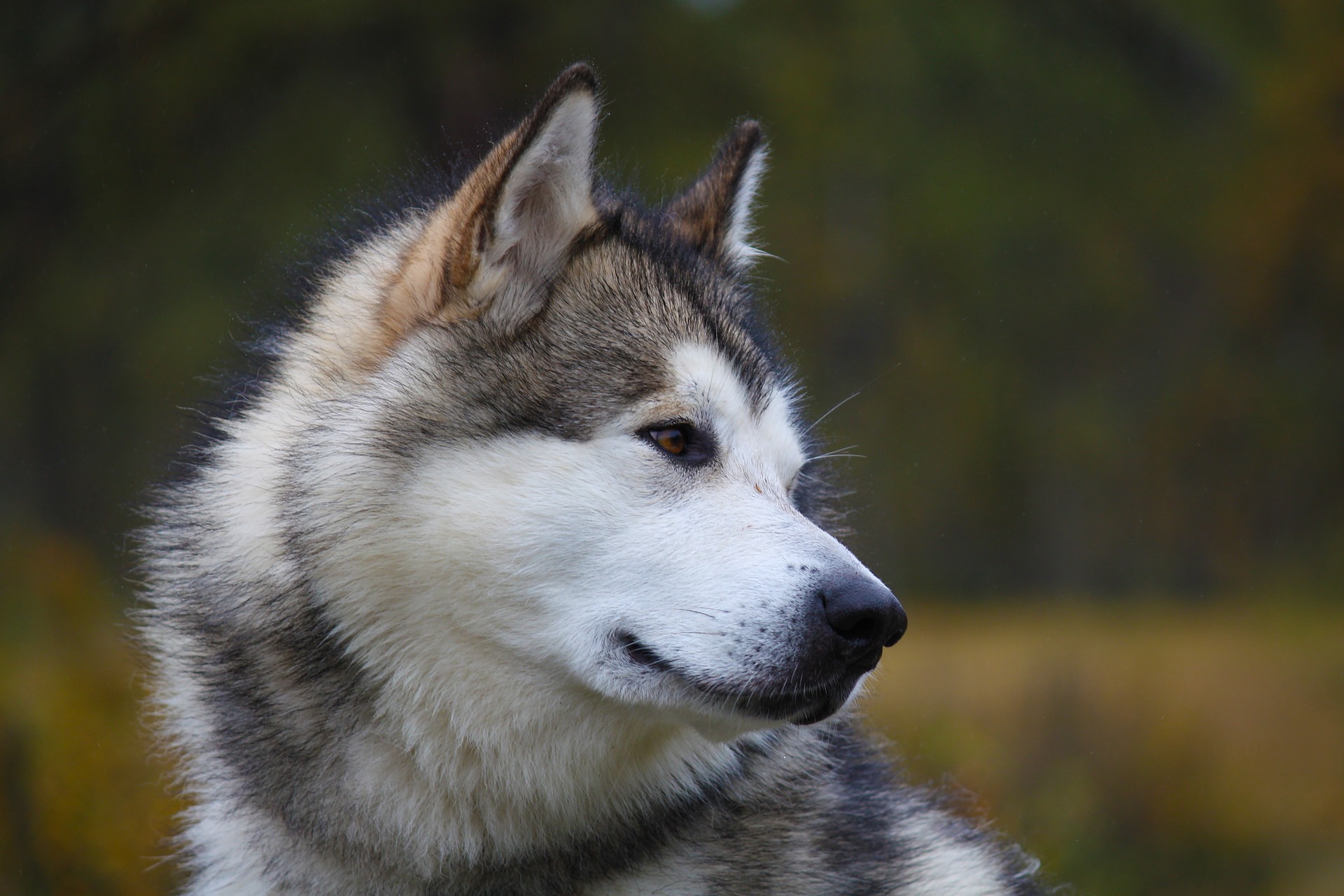 © Pixabay.com
DE STORA ROVDJUREN PÅ SPÅRET
11
[Speaker Notes: Rätt svar: hund.

På bilden poserar en alaskan malamute! Rasen är stor och ursprunglig i sitt beteende.]
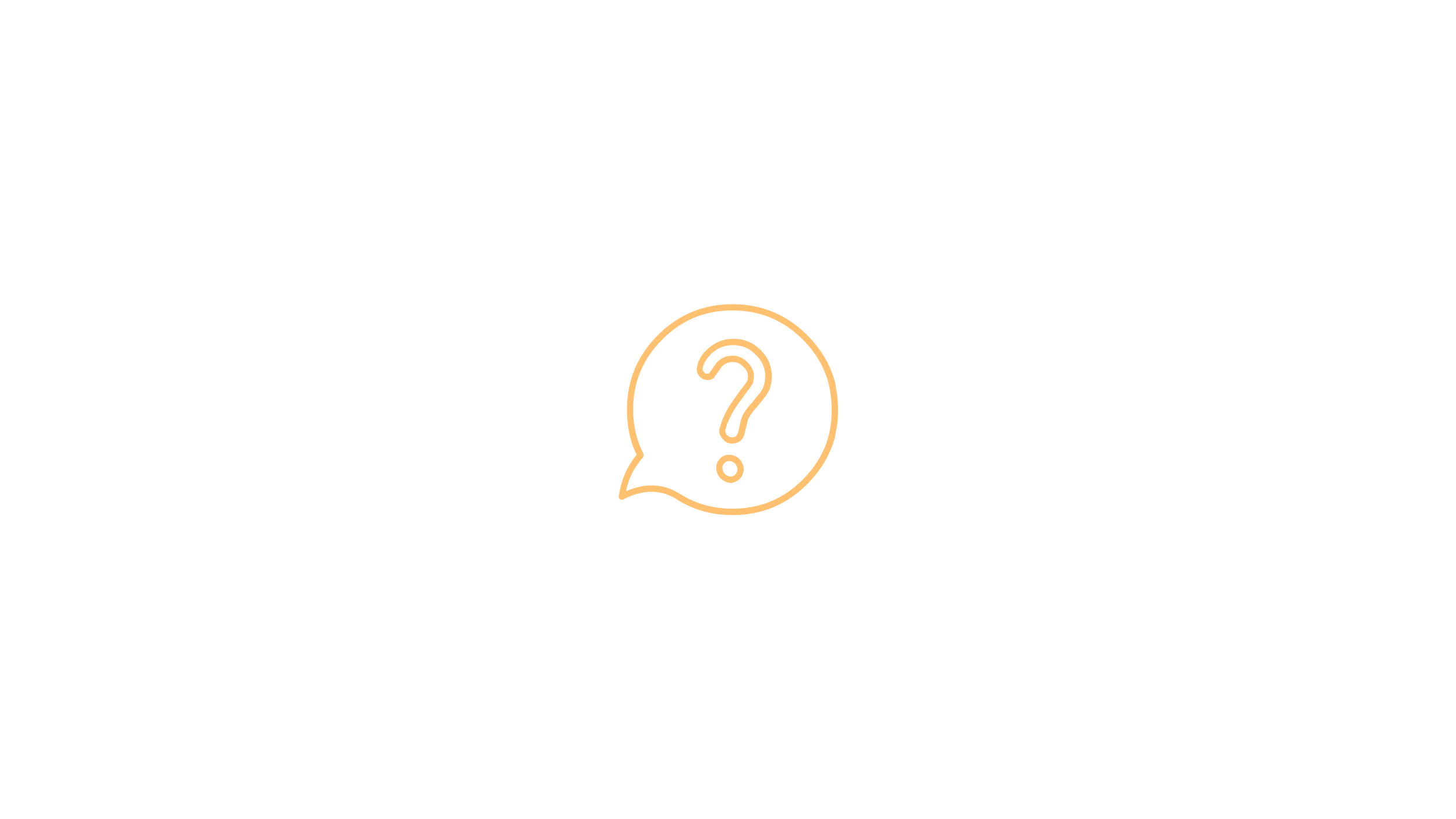 Hur många rätt fick du?
DE STORA ROVDJUREN PÅ SPÅRET
12